2021
NEW YEAR'S EVE MARKETING PLAN
Here is where your presentation begins
TABLE OF CONTENTS
01
02
03
ABOUT US
MARKETING ANALYSIS
GOALS & STRATEGY
Here you could describe the topic of the section
Here you could describe the topic of the section
Here you could describe the topic of the section
04
05
06
CONTENT PLAN
BUDGET
KPI OVERVIEW
Here you could describe the topic of the section
Here you could describe the topic of the section
Here you could describe the topic of the section
OUR COMPANY
Mercury is the closest planet to the Sun and the smallest one in the Solar System
01
ABOUT US
You can enter a subtitle here if you need it
OUR EVOLUTION
01
02
03
2005
2008
2010
Jupiter is the biggest planet in the Solar System
Venus It's the second planet from the Sun
Despite being red, Mars is actually a cold place
OUR EVOLUTION
04
05
2012
2018
AND STILL GOING STRONG!
Mercury is the smallest planet in the Solar System
Neptune is the farthest planet from the Sun
STEPS TO FOLLOW
Here you can enter the steps to follow
Here you can enter the steps to follow
Here you can enter the steps to follow
Here you can enter the steps to follow
Here you can enter the steps to follow
Here you can enter the steps to follow
WHAT SETS US APART?
MERCURY
NEPTUNE
MARS
Mercury is the closest
planet to the Sun
It’s the farthest planet from the Sun
Mars is actually a very cold place
GUIDING PRINCIPLES
MERCURY
MARS
Mercury is the closest
planet to the Sun
Despite being red, Mars is a cold place
VENUS
NEPTUNE
Venus is the second planet from the Sun
It’s the farthest planet from the Sun
“This is a quote, words full of wisdom that someone important said and can make the reader get inspired.”
—SOMEONE FAMOUS
MARKET SHARE
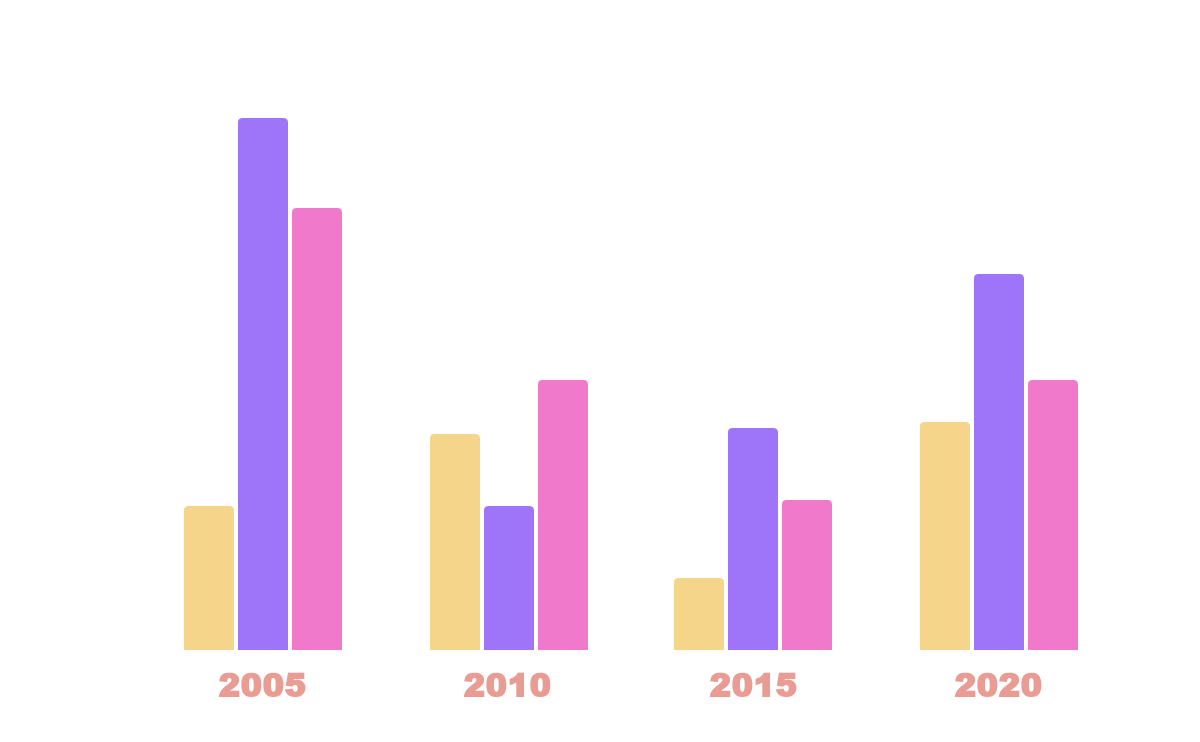 MERCURY
25%
Mercury is the closest
planet to the Sun
50%
MARS
Despite being red, Mars is a cold place
75%
VENUS
Venus is the second planet from the Sun
To modify this graph, click on it, follow the link, change the data and paste the new graph here
BUYER PERSONA PROFILE
WANTS PRIVACY
VACATION TIPS
INTERESTS
MERCURY
50%
60%
90%
It’s the closest
planet to the Sun
MARS
JUPITER
Despite being red, Mars is a cold place
It’s the biggest
planet of them all
Online
Phone
Tablet
VENUS
NEPTUNE
Shares location
Doesn’t share location
It’s the second planet from the Sun
It’s very far away from Earth
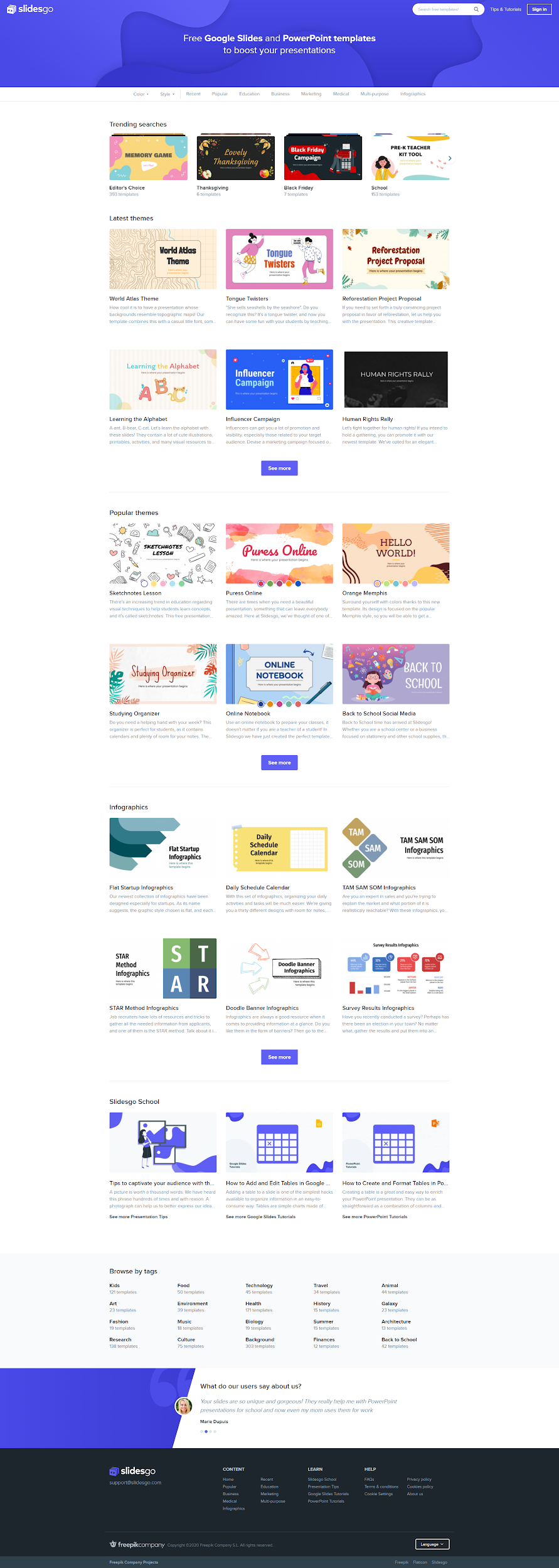 DESKTOP
SOFTWARE
You can replace the image on the screen with your own work
BUYER JOURNEY
AWARENESS
01
Mercury is the closest
planet to the Sun
CONSIDERATION
02
Despite being red, Mars is a cold place
DECISION
03
Venus is the second planet from the Sun
SALES FUNNEL
AWARENESS
Venus is the second planet from the Sun
INTERES
Mercury is the closest
planet to the Sun
DECISION
Despite being red, Mars is a cold place
PURCHASE
It’s the farthest planet from the Sun
COMPETITOR ANALYSIS
MERCURY
MARS
Mercury is the closest
planet to the Sun
Despite being red, Mars is a cold place
NEPTUNE
VENUS
It’s the farthest planet from the Sun
It’s the second planet from the Sun
A PICTURE IS WORTH A THOUSAND WORDS
SWOT ANALYSIS
WEAKNESSES
THREATS
Venus has a beautiful name
Mercury is the smallest planet
S
W
O
T
STRENGTHS
OPPORTUNITIES
Jupiter is the biggest planet
Mars is actually a very cold place
GOALS
GOAL 1
GOAL 2
GOAL 3
Jupiter is the biggest planet in the Sun
It’s the farthest planet from the Sun
Mars is actually a very cold place
GOAL 4
GOAL 5
GOAL 6
Mercury is the closest
planet to the Sun
It's the second planet from the Sun
It’s the biggest planet in the Solar System
AWESOME WORDS
Because key words are great for catching your audience’s attention
STRATEGY
MERCURY
MARS
Mercury is the smallest planet
Mars is actually a very cold place
KEY ACTION 1
KEY ACTION 2
GOAL
JUPITER
NEPTUNE
Jupiter is the biggest planet
Venus has a beautiful name
KEY ACTION ITEMS
TIMELINE
2005
2010
2015
2020
JUPITER
WEAKNESSES
OPPORTUNITIES
THREATS
Jupiter is the biggest planet
Venus has a beautiful name
Mars is actually a very cold place
Mercury is the smallest planet
500,000
Big numbers catch your audience’s attention
BUDGET
10%
30%
MERCURY
$2,000,000
MARS
Quarterly Budget
40%
20%
JUPITER
SATURN
KPI OVERVIEW
OUTREACH
COMPLIANCE RATE
40,000
15,000
New clients all over the world
New business all over the world
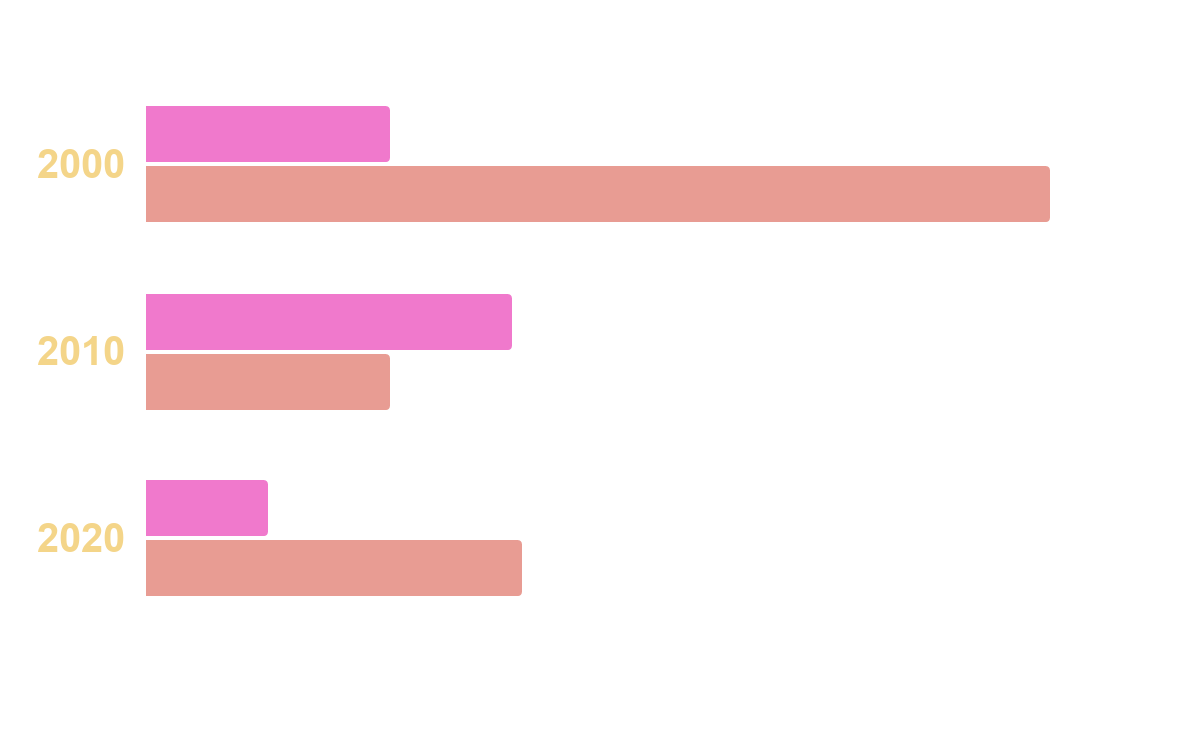 To modify this graph, click on it, follow the link, change the data and paste the new graph here
OUR TEAM
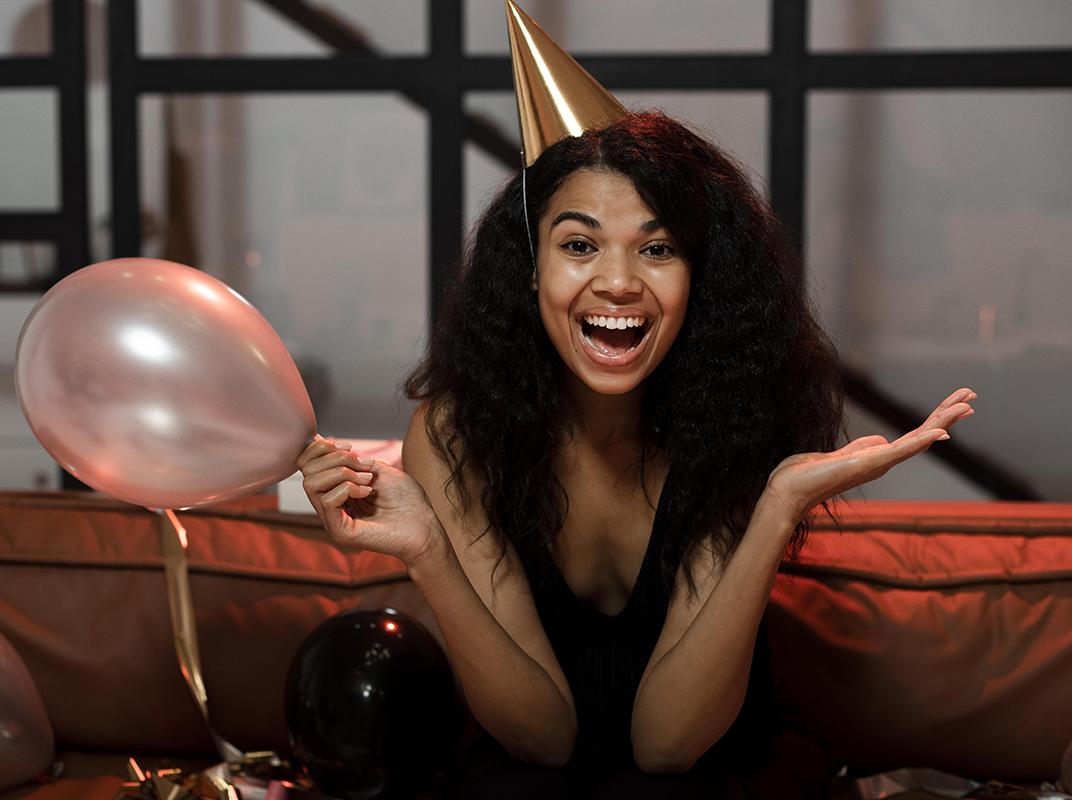 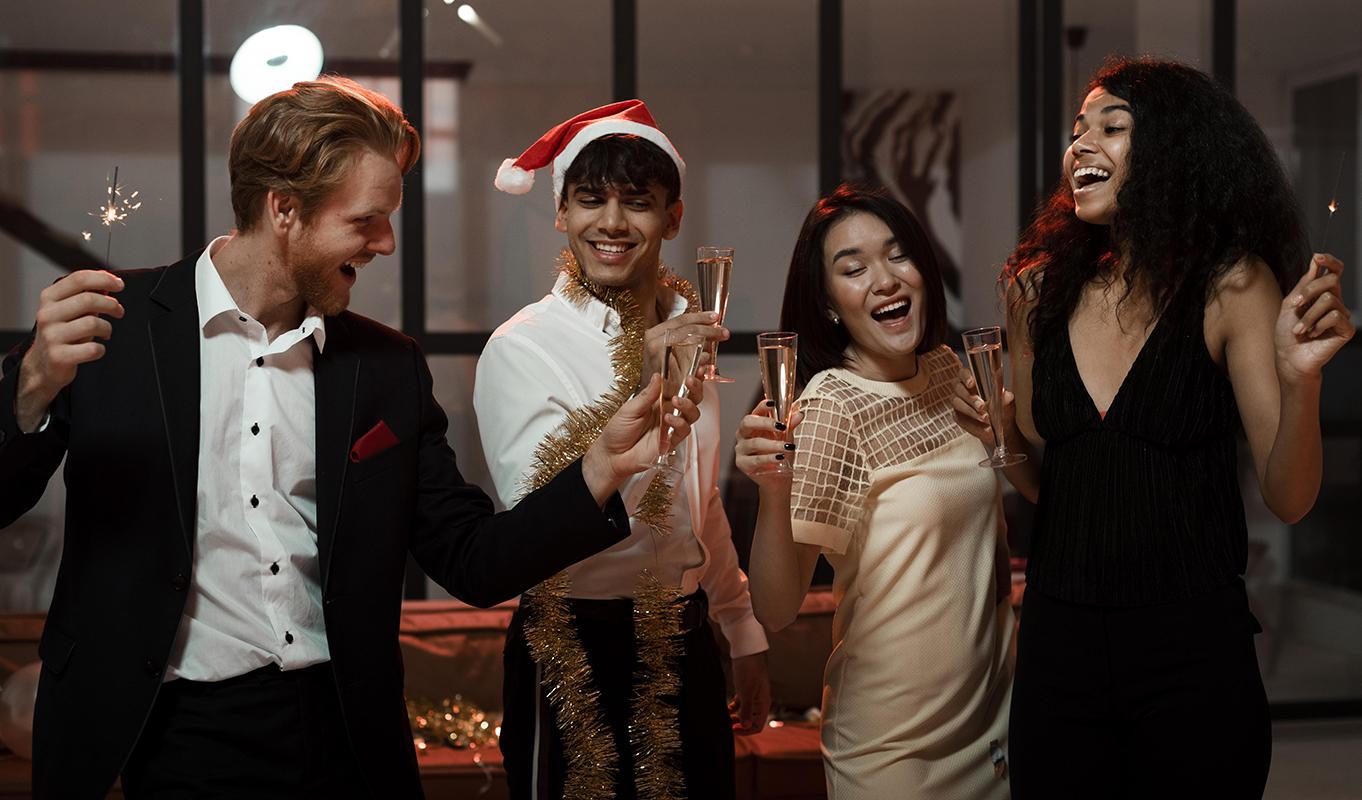 JENNA DOE
JOHN PATTERSON
You can replace the image on the screen with your own
You can replace the image on the screen with your own
THANKS
Do you have any questions?
great_ppt@outlook.com
+1(540) 328-0772
www.greatppt.com
Please keep this slide for attribution
ALTERNATIVE RESOURCES
Fonts & colors used
This presentation has been made using the following fonts:
Oswald
(https://fonts.google.com/specimen/Oswald)

Lato
(https://fonts.google.com/specimen/Lato)
#f4d589
#361d60ff
#9e75f9
#e89c93
#f079cc
Use our editable graphic resources...
You can easily resize these resources without losing quality. To change the color, just ungroup the resource and click on the object you want to change. Then, click on the paint bucket and select the color you want. Group the resource again when you’re done. You can also look for more infographics on Slidesgo.
FEBRUARY
JANUARY
MARCH
APRIL
PHASE 1
Task 1
FEBRUARY
MARCH
APRIL
MAY
JUNE
JANUARY
Task 2
PHASE 1
Task 1
Task 2
PHASE 2
Task 1
Task 2
...and our sets of editable icons
You can resize these icons without losing quality.
You can change the stroke and fill color; just select the icon and click on the paint bucket/pen.
In Google Slides, you can also use Flaticon’s extension, allowing you to customize and add even more icons.
Educational Icons
Medical Icons
Business Icons
Teamwork Icons
Help & Support Icons
Avatar Icons
Creative Process Icons
Performing Arts Icons
Nature Icons
SEO & Marketing Icons
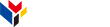 www.greatppt.com
Free Templates and Themes
Create beautiful presentations in minutes